Innovative and Flexible Solutions
Cecilia De Robertis
U.S. EPA 
Office of Site Remediation Enforcement
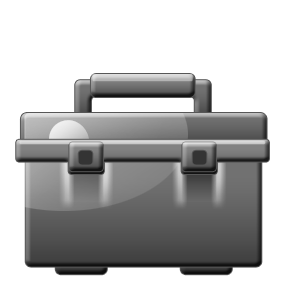 Using the Right Tools at the Right Sites
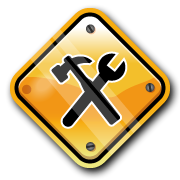 Prospective Lessee Agreement
Empire Canyon Site in Park City, Utah
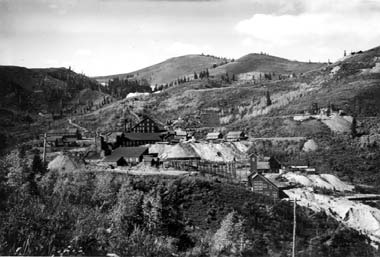 Prospective Lessee Agreement
Empire Canyon Site in Park City, Utah
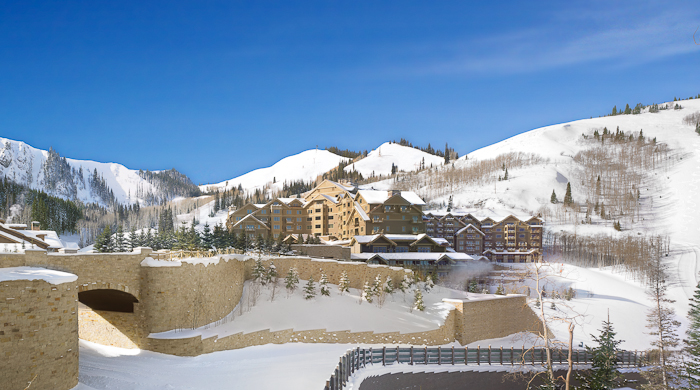 New Tenants Guidance
The Revised Enforcement Guidance Regarding the Treatment of Tenants Under the CERCLA Bona Fide Prospective Purchaser Provision
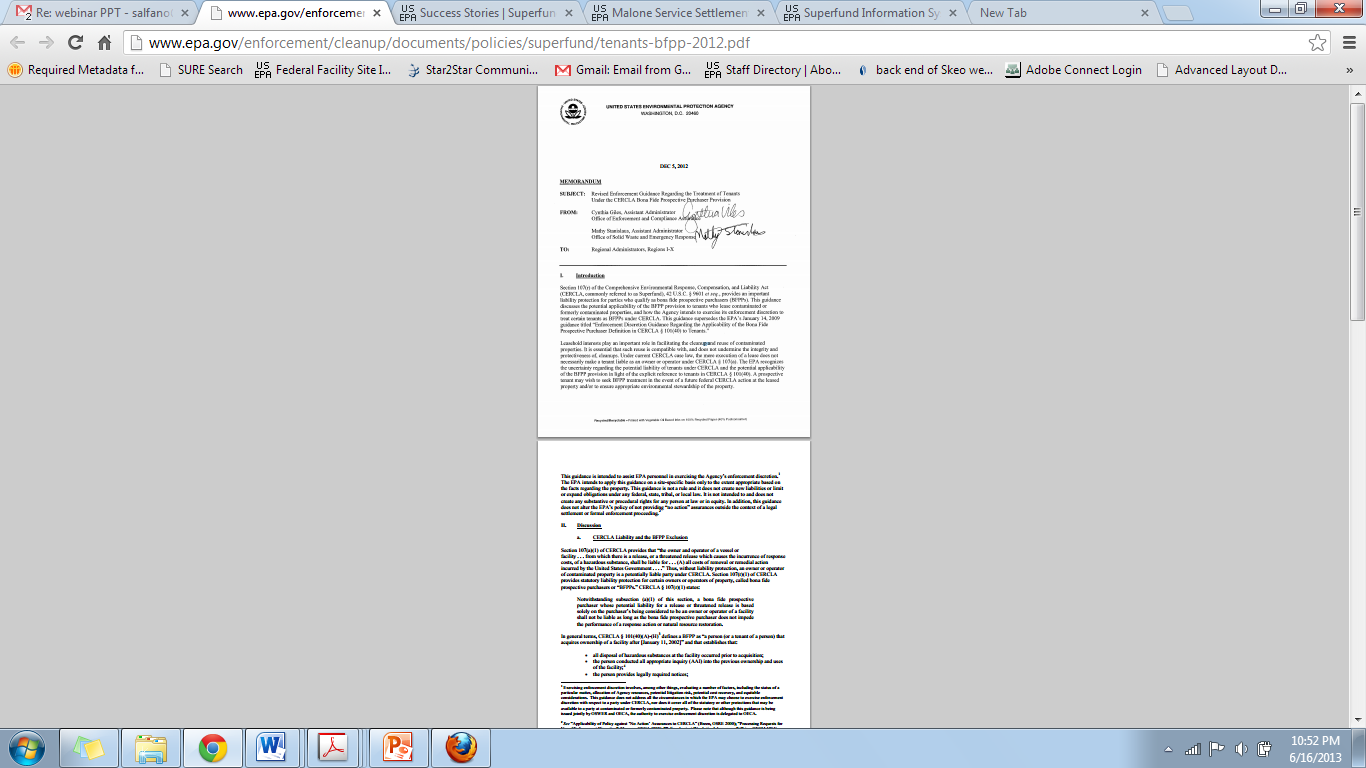 http://www.epa.gov/enforcement/cleanup/documents/policies/superfund/tenants-bfpp-2012.pdf
Contiguous Property Owner’s Agreement
The Brownfields Amendments provide CERCLA liability protections for contiguous property owners (CPOs). 
If landowners continue to have liability concerns, the EPA can offer assurance that no enforcement action will be brought against a CPO for contamination resulting from a neighbor’s actions, or to enter into a settlement agreement with the CPO, providing the CPOs with cost recovery or contribution protection from potentially responsible parties at the site.